Vocal music course offerings2021-2022 School year
Treble chorus
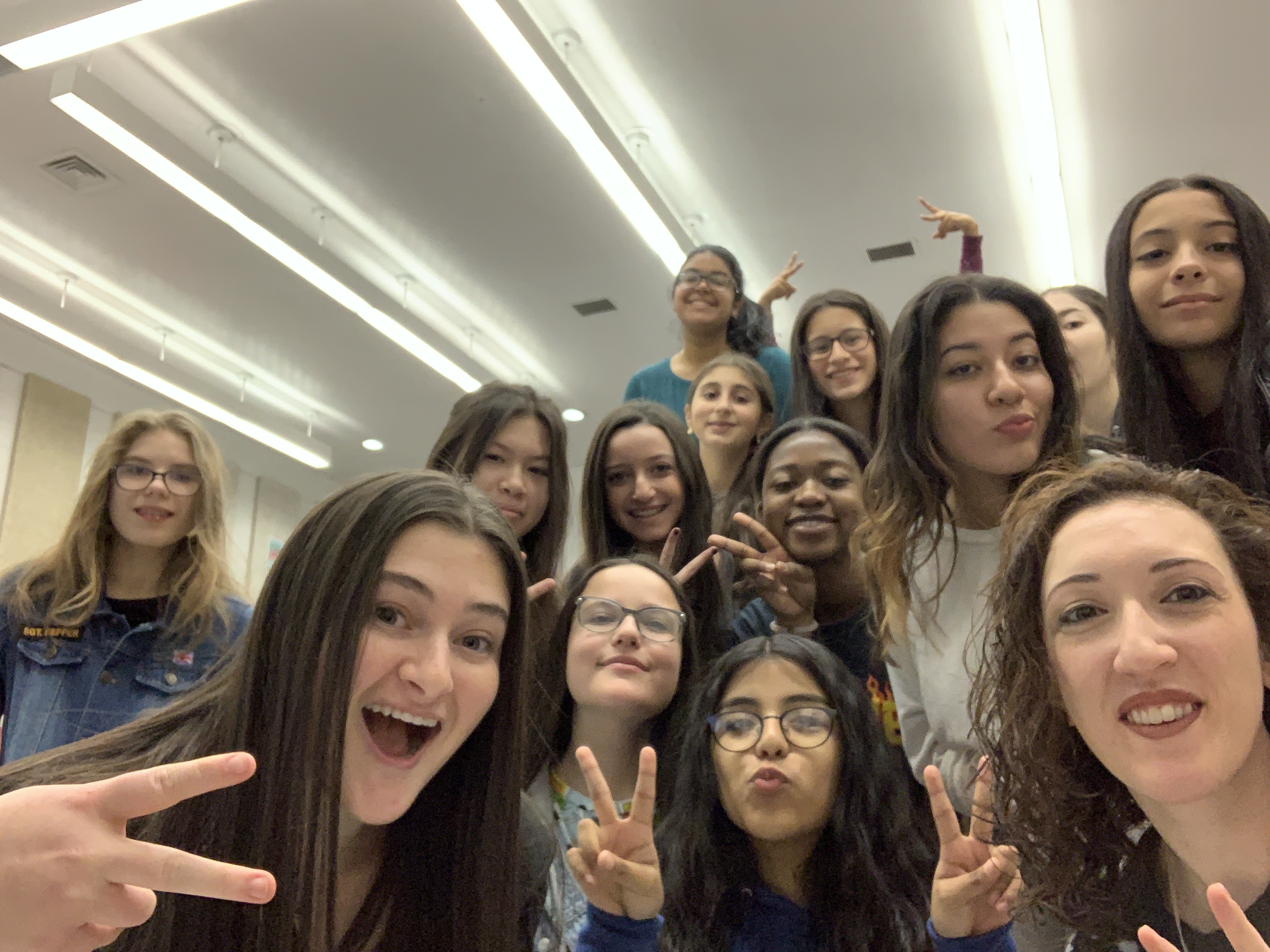 Meets every day for an entire year
A chance to relax, sing, and be among friends
A class to feel good about singing no matter what your ability level is
MIXED chorus
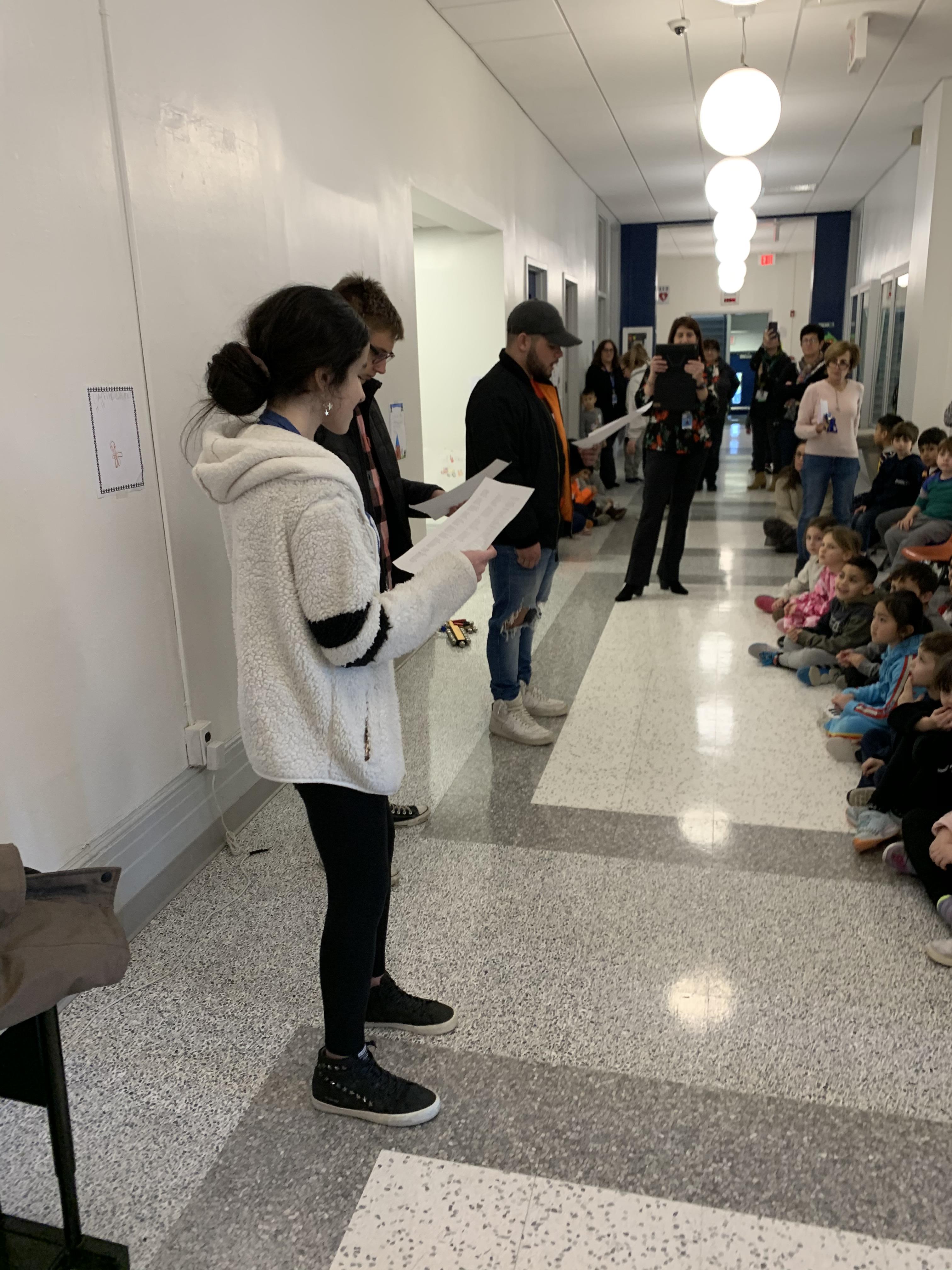 Meets every Tuesday, 10th period (2:45-4:00) for an entire year
A chance to sing popular songs, songs from Broadway, and learn harmonization skills
A class for anyone to come sing!
No audition
CHAMBEr chorus
Meets every Friday, 10th period (2:45-4:00) for an entire year
Has the option to receive COLLEGE CREDIT from LIU
An auditioned group
This is an smaller, select group of singers
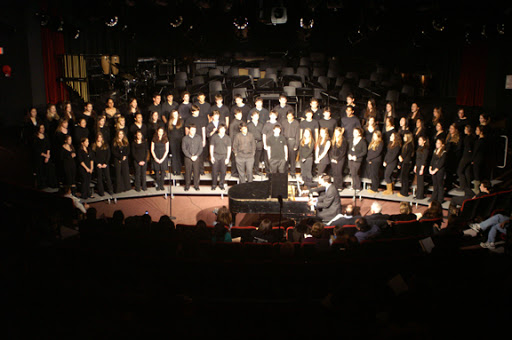 THEATERcourse offerings2021-2022 School year
MUSICAL THEATER
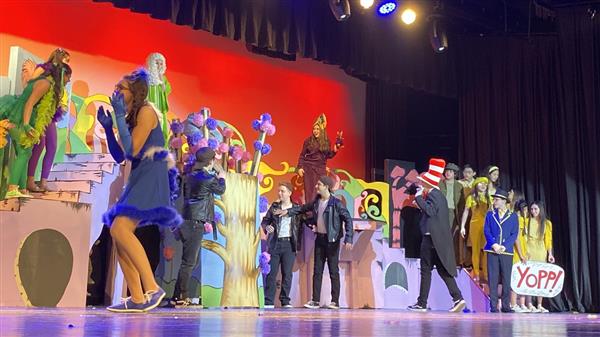 Meets every day for 1 semester
A chance to perform a small-scale musical production
A class for those who love to sing, act, and perform
An opportunity to learn audition and performance skills
THEATER CLASS
Meets every day for 1 semester
A chance to perform a small-scale musical production
A class for those who love to sing, act, and perform
An opportunity to learn audition and performance skills
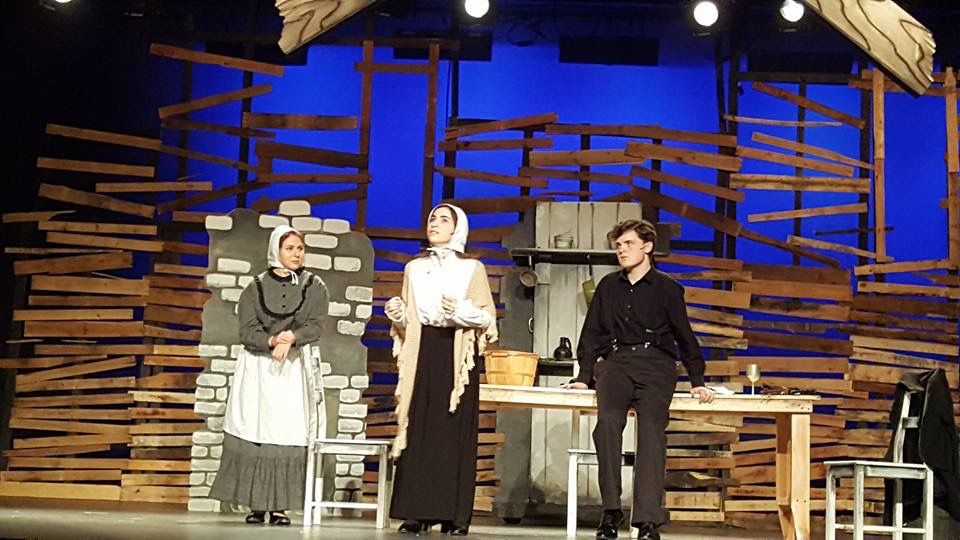 College theater
Meets every day for an entire year
Has the option to receive COLLEGE CREDIT from LIU
For those who meet pre-requisites or teacher recommendation
Class goes further into acting technique while acquiring skills to pursue a career and/or life long interest in the arts
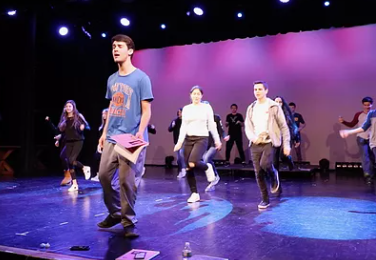 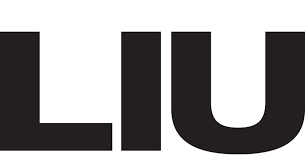